Herzlich Willkommen
zum Infotermin „Prüfungsvorbereitungskurse für Auszubildende“
Mit Gesa Johannsen und Martina Busche aus der Kundenberatung
28. Februar 2024
Dürfen wir uns vorstellen?
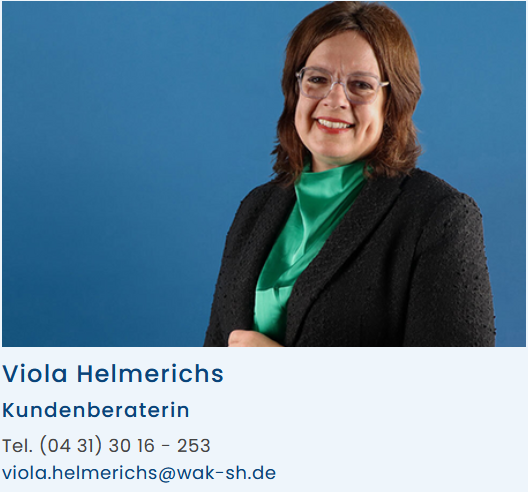 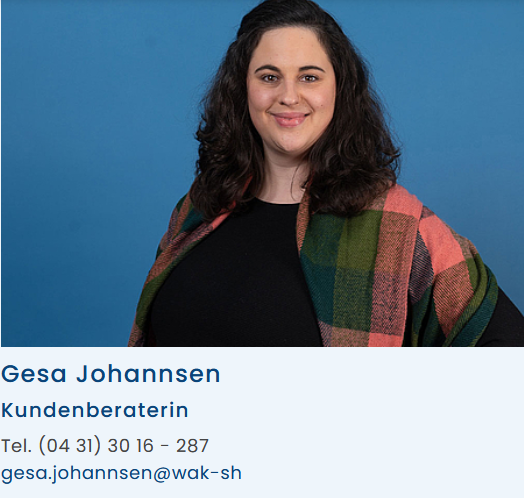 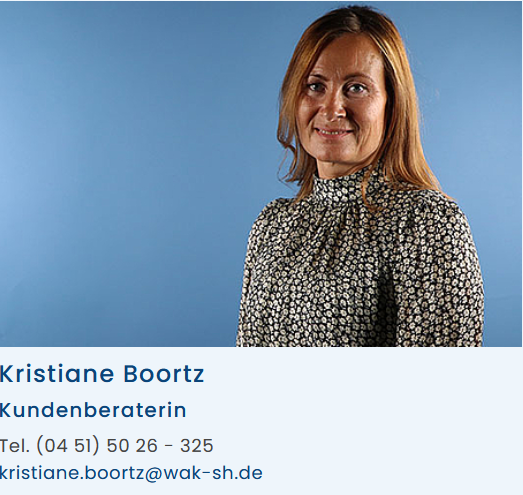 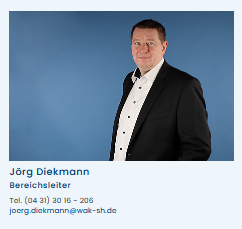 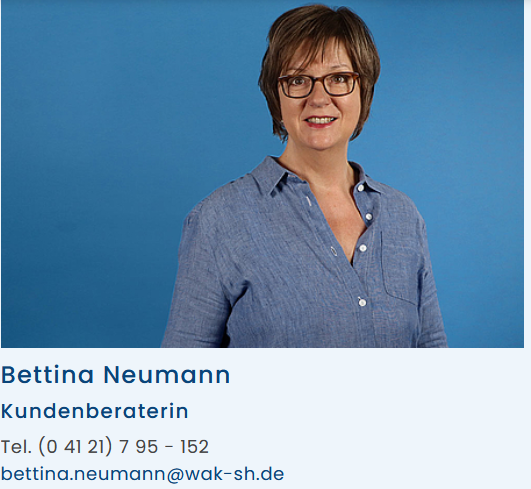 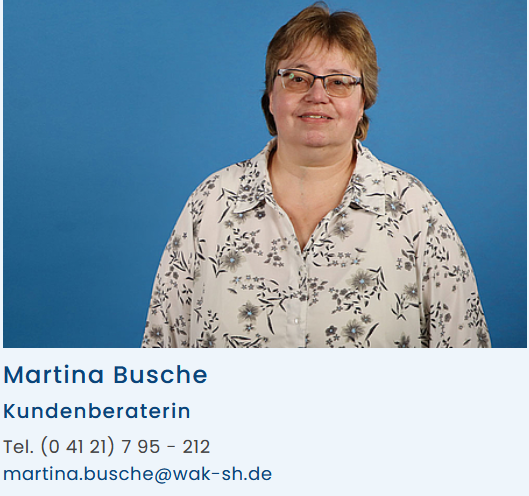 WAK
Über die Wirtschaftsakademie
Vielfältige Bildungsangebote für Beschäftigte und Unternehmen
Bildungspartner vor Ort
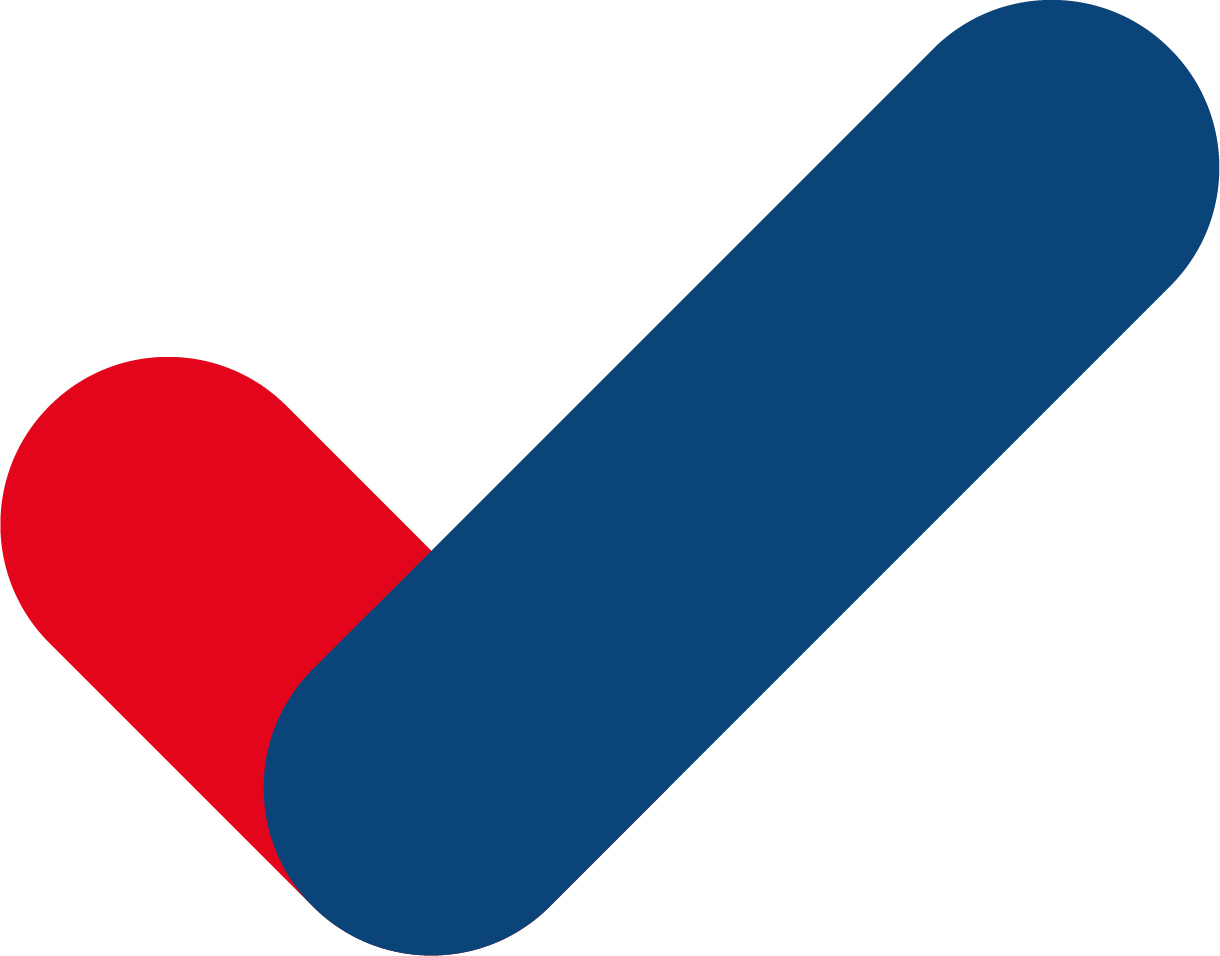 In Zusammenarbeit mit den drei schleswig-holsteinischen Industrie- und Handelskammern sind wir der Bildungspartner der schleswig-holsteinischen Unternehmen und Beschäftigten.
Fach- und Führungskräfte im Fokus
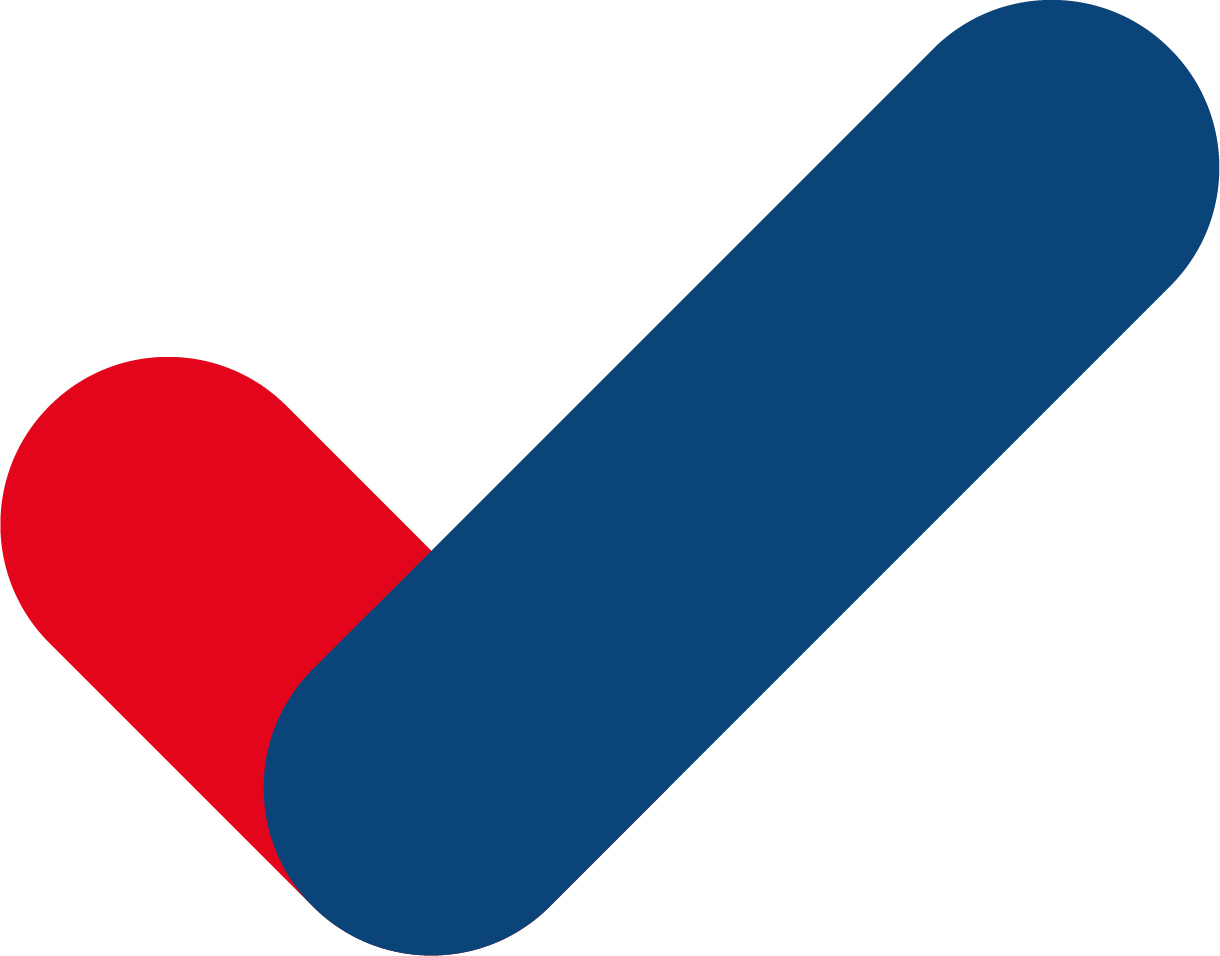 Wir gewinnen, qualifizieren und entwickeln Fach- und Führungskräfte.
ca. 600 freiberufliche Dozierende
9 Standorte
189 Mitarbeitende
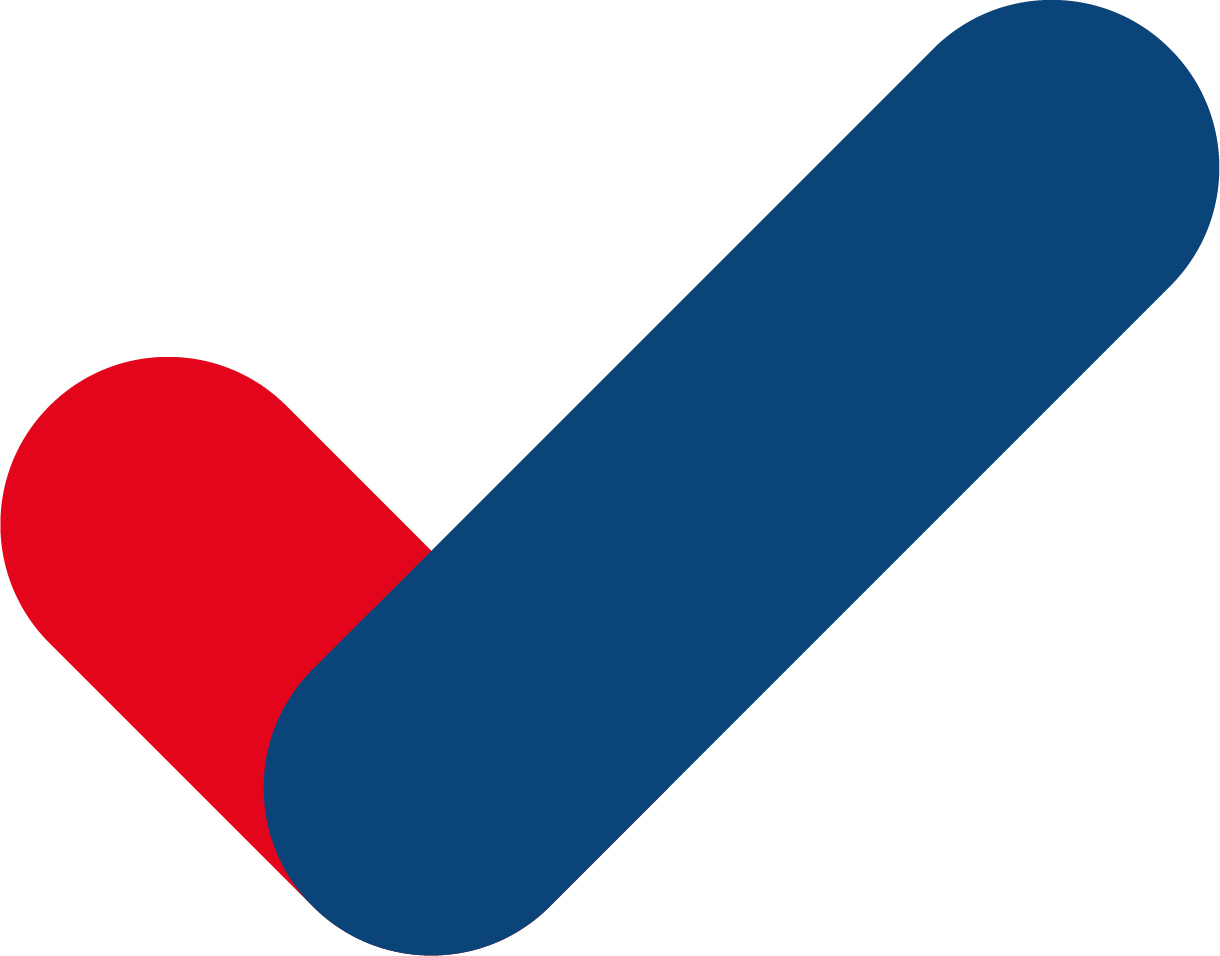 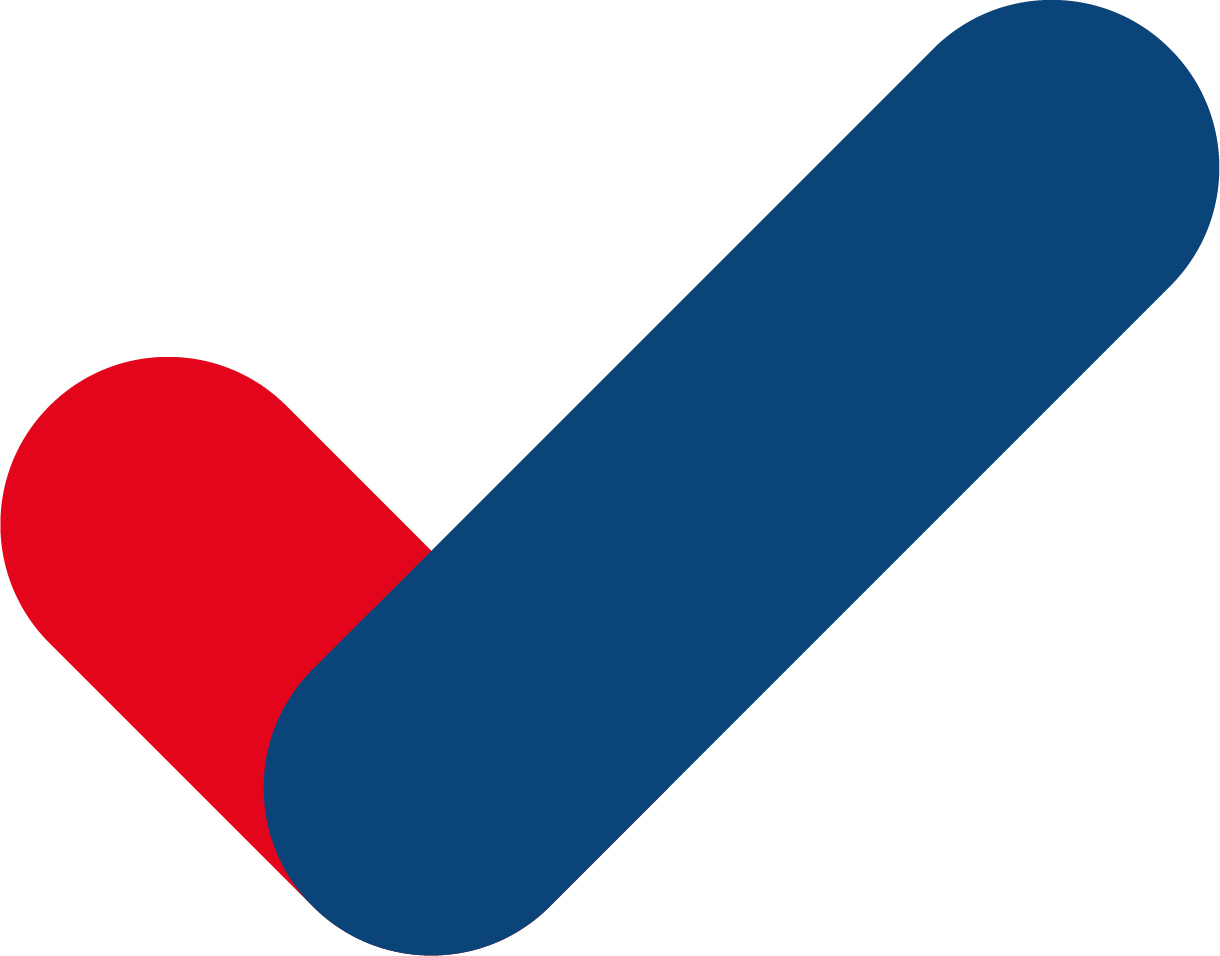 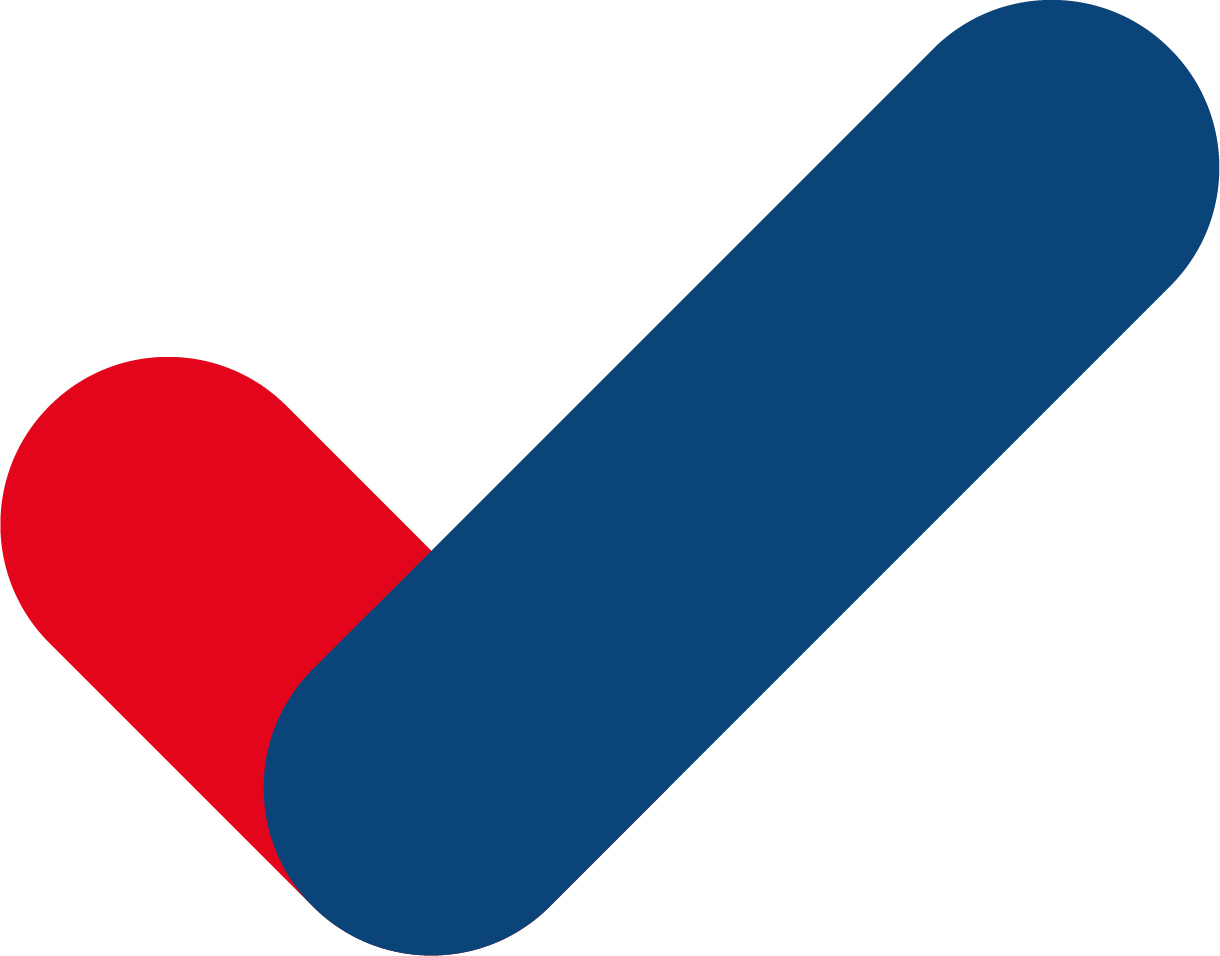 5 Gästehäuser
15.452 Teilnehmende in 2022
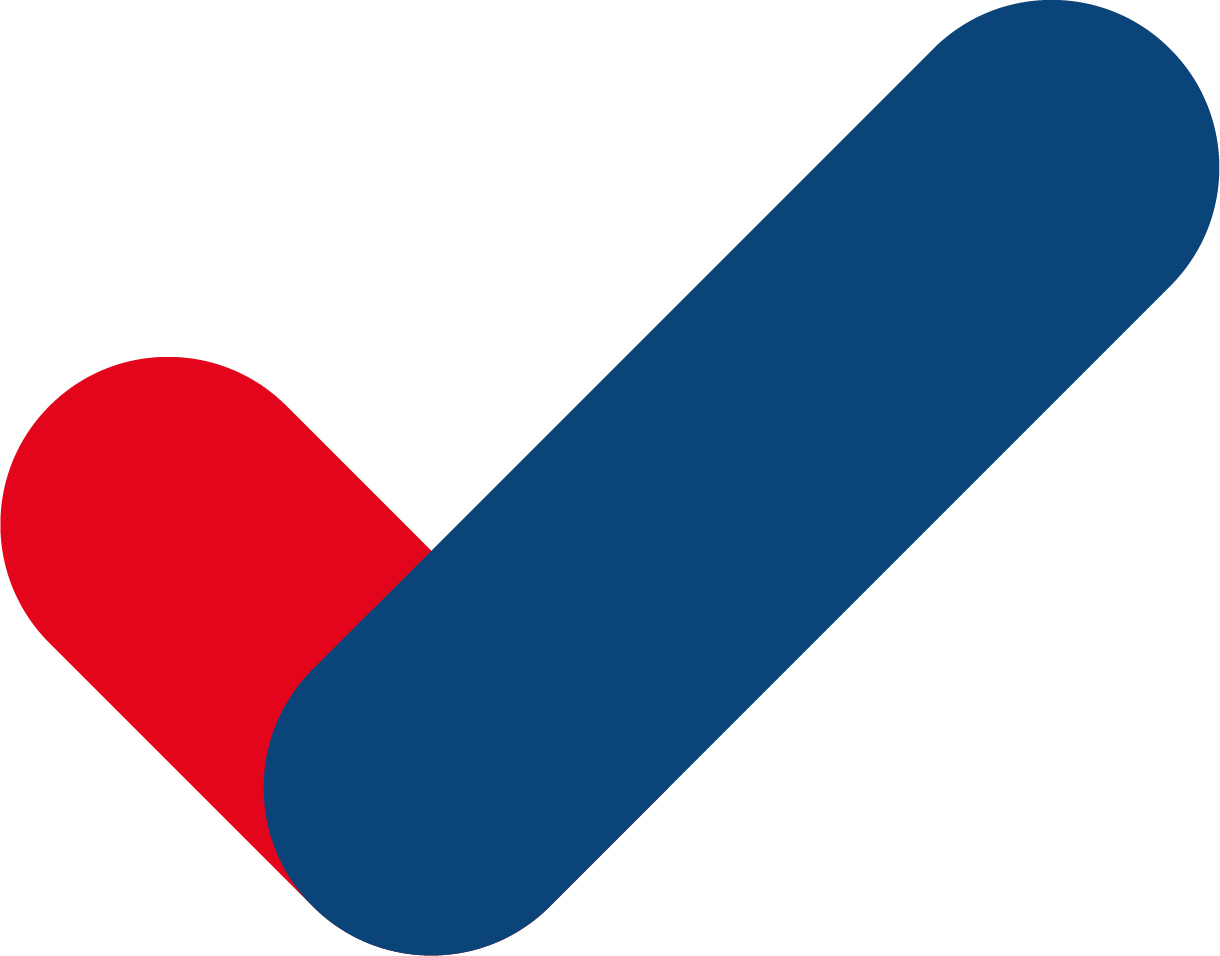 5 Tochter-gesellschaften
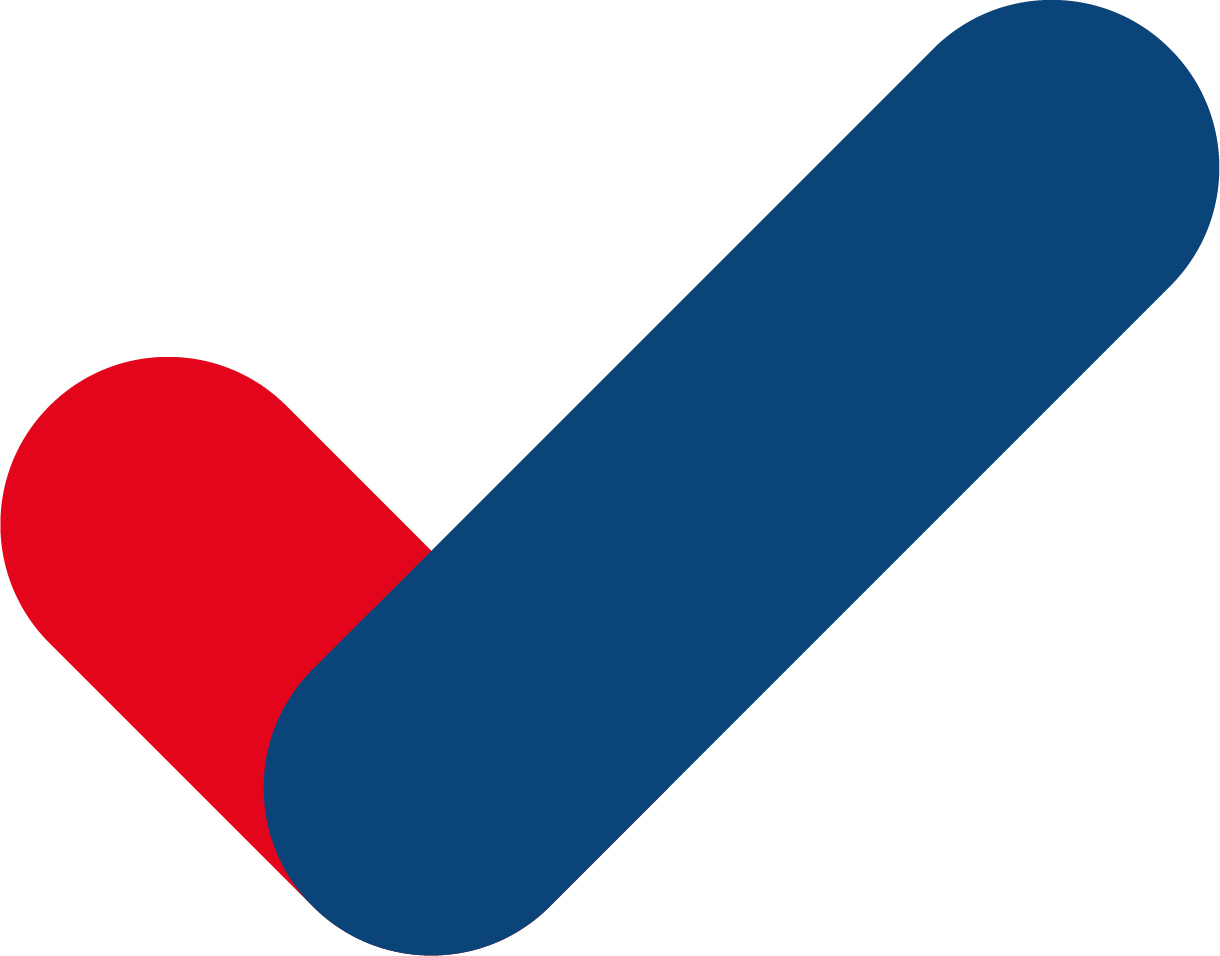 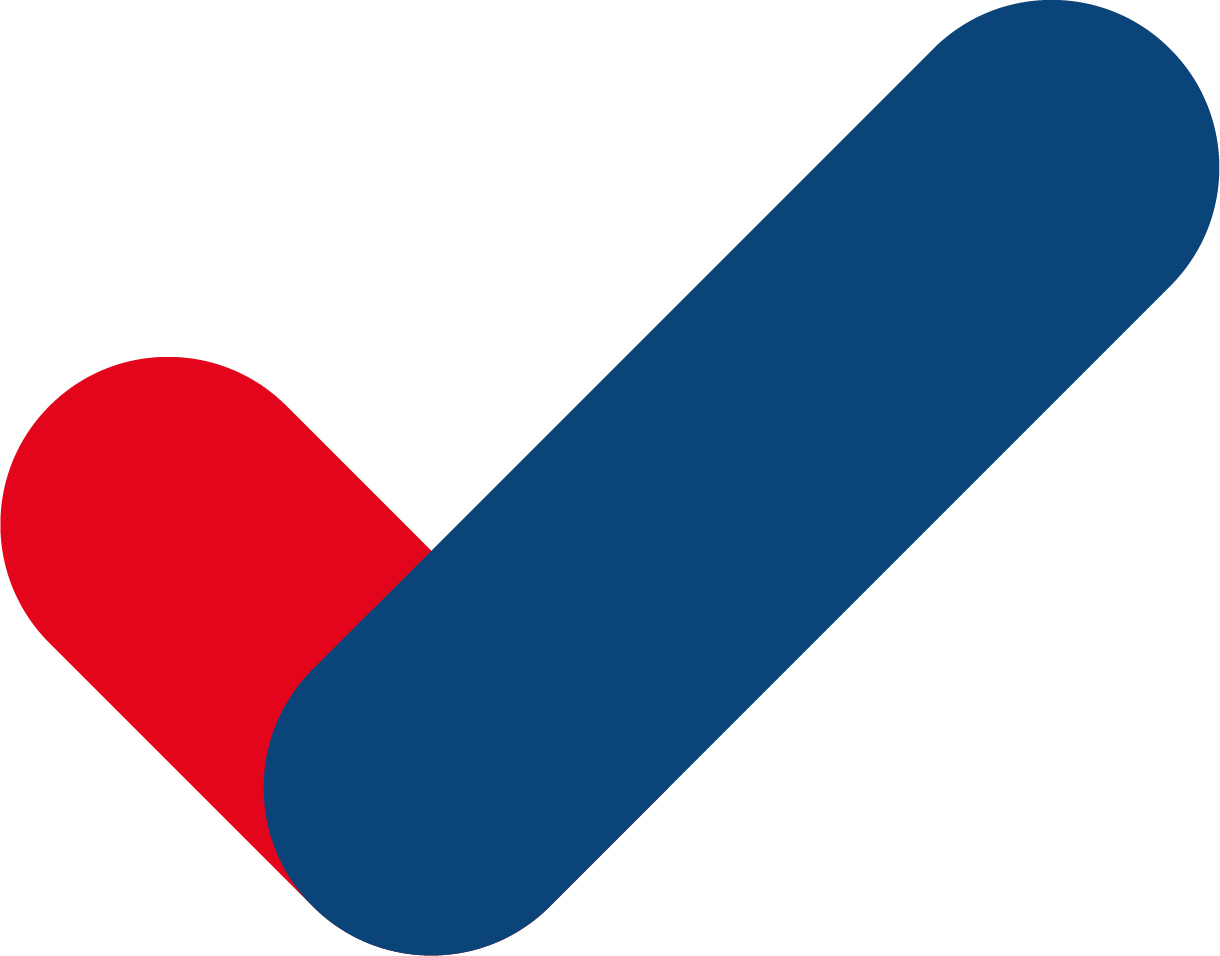 WAK
Bildungszentren der Wirtschaftsakademie
9 Standorte in Schleswig-Holstein
Höhere Berufsbildung
Prüfungsvorbereitungskurse für Auszubildende
Vorteile
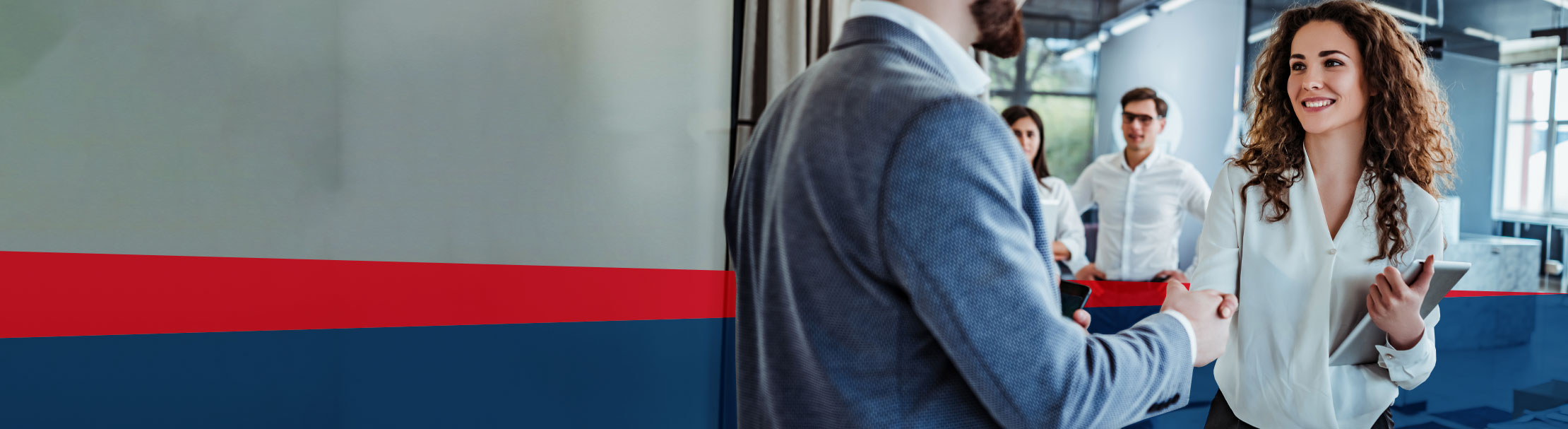 prüfungsrelevante Themen wiederholen und vertiefen
Wissenslücken erkennen und gezielt schließen
Übungsklausuren
Kompetente Trainer unterstützen bei individuellen Schwierigkeiten
Prüfungsängste nehmen 
Häufig bessere Abschlussnoten
Zugang zu einer Online-Lernplattform eines Kooperationspartners mit Quizfragen (90 Tage)
Bei ausreichender Teilnehmerzahl auch hausintern möglich
Inhalte
Prüfungsvorbereitungen 2024
Elektroberufe Abschlussprüfung - Teil 1 (T)
Elektroberufe/Mechatronik Abschlussprüfung - Teil 2 (T)
Elektroniker/-innen für Betriebstechnik / Industrieelektriker/-innen Abschlussprüfung - Teil 1 (P)
Elektroniker/-innen für Betriebstechnik, Industrieelektriker/-innen Abschlussprüfung - Teil 2 (P)
Fachinformatiker/-in Anwendungsentwicklung - (Teil 2) (AVO 2020)
Fachinformatiker/-in Systemintegration (Teil 2) (AVO 2020)
Fachkraft für Lagerlogistik
Fachlagerist/-in
Groß- und Außenhandelskaufmann/-frau (AVO 2006)
Immobilienkauffrau/-mann
Industriekauffrau/-mann
Industriemechaniker/-in Abschlussprüfung - Teil 1
Industriemechaniker/-in Abschlussprüfung - Teil 2
IT-Berufe (Teil 1)
Kauffrau/-mann im E-Commerce (Teil 2)
Kauffrau/-mann im Einzelhandel (Teil 1)
Kauffrau/-mann im Einzelhandel (Teil 2)
Kaufmann/-frau für Büromanagement (Teil 1)
Kaufmann/-frau für Büromanagement (Teil 2)
Kaufmann/-frau für Digitalisierungsmanagement (Teil 2)
Kaufmann/-frau für Groß- und Außenhandelsmanagement - Fachrichtung Außenhandel (Teil 2) (AVO 2020)
Kaufmann/-frau für Groß- und Außenhandelsmanagement - Fachrichtung Großhandel (Teil 2) (AVO 2020)
Kaufmann/-frau für Groß- und Außenhandelsmanagement (Teil 1) (AVO 2020)
Kaufmann/-frau für IT-System-Management (Teil 2)
Kosten- und Leistungsrechnung für kaufmännische Auszubildende
Maschinen- und Anlagenführer/in Abschlussprüfung (P)
Mechatroniker/-innen / Elektroniker/-innen für Automatisierungstechnik Abschlussprüfung - Teil 1 (P)
Mechatroniker/-innen, Elektroniker/-innen für Automatisierungstechnik Abschlussprüfung - Teil 2 (P)
Metall – Teil 2 - Betrieblicher Auftrag
Metallberufe Abschlussprüfung - Teil 1 (P)
PV Metallberufe Abschlussprüfung - Teil 1 (T)
PV Metallberufe Abschlussprüfung - Teil 2 (P)
PV Metallberufe Abschlussprüfung - Teil 2 (T)
PV Metallberufe Zwischenprüfung 
PV umwelttechnische Berufe Zwischenprüfung (P)
Höhere Berufsbildung
Wie geht es weiter?
Sie erhalten im Nachgang zu diesem Beratungstermin eine Zusammenfassung der Informationen von uns.
Bei Fragen können Sie uns jederzeit kontaktieren.
Gesa JohannsenKundenberaterin
Tel.: (0431) 3016 - 287
gesa.johannsen@wak-sh.de
Unternehmensverbund der Wirtschaftsakademie
Ein starker Verbund
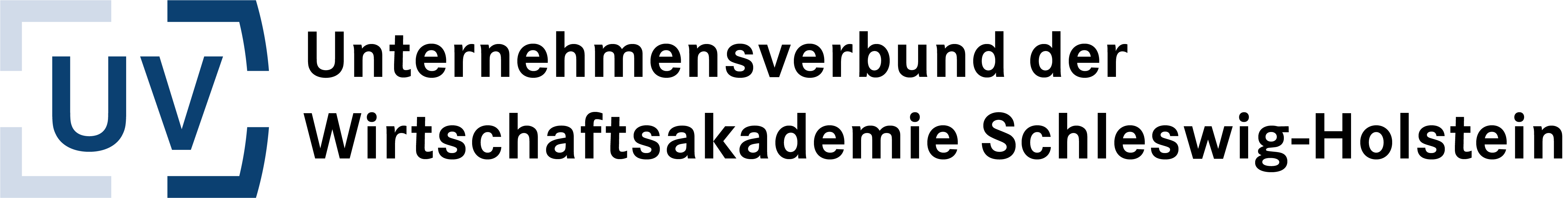 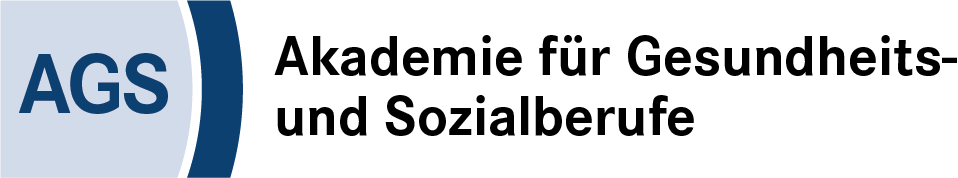 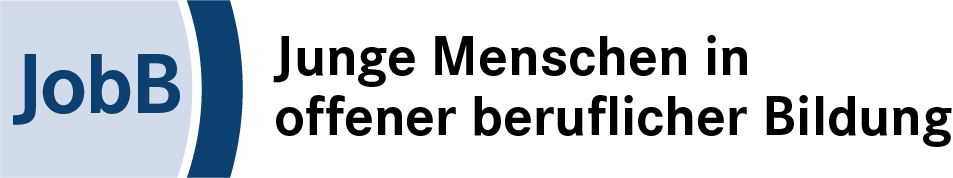 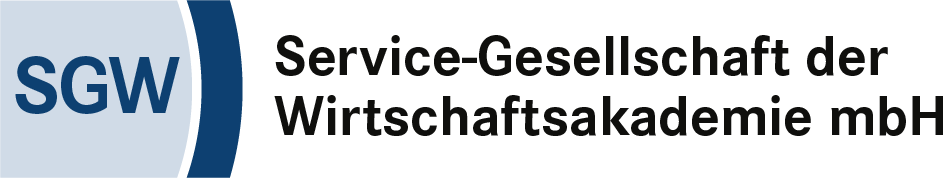 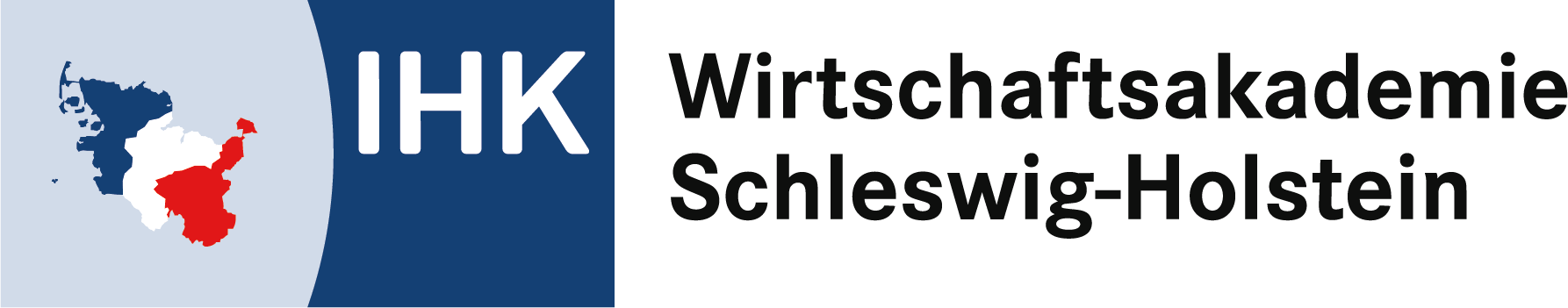 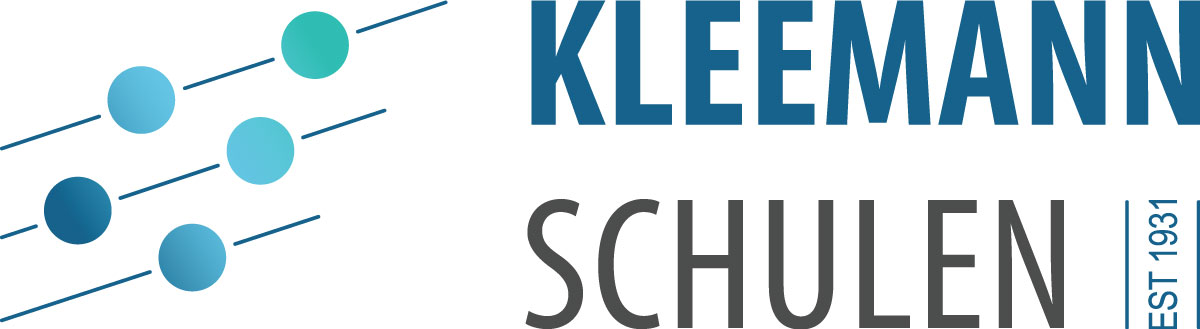 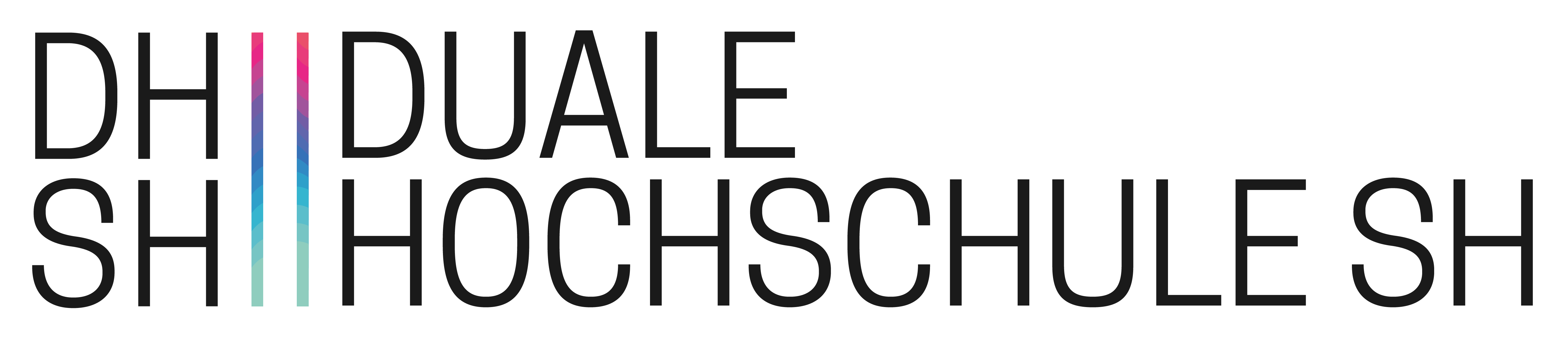 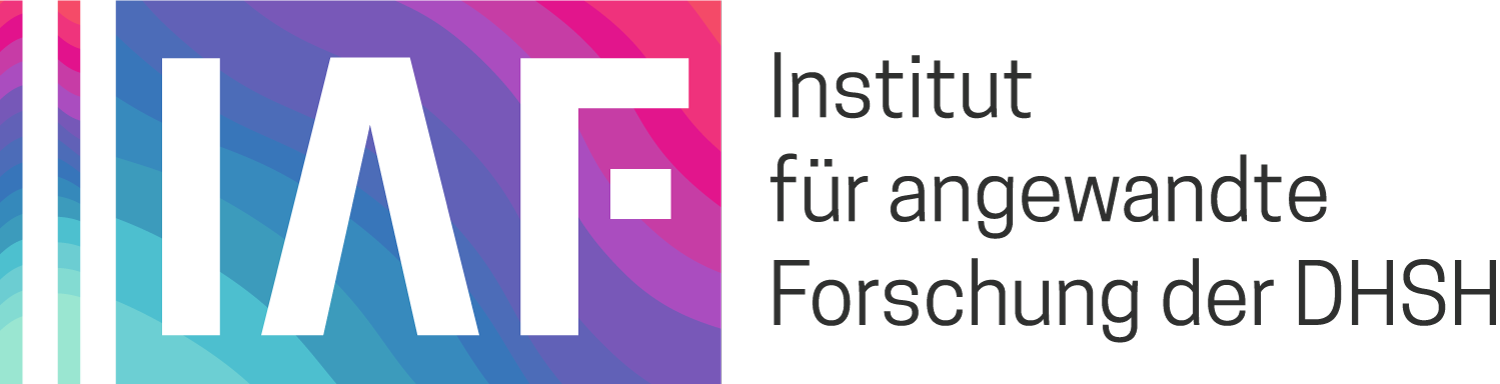 Höhere Berufsbildung